Intelligent system for customs control of baggage
Henrik LARSEN
henrik@legind.com
Legind Technologies A/S
Role: Proposal coordinator

Proposal activity: CL3-BM-01-04: OPEN TOPIC

Presented by:
Hassane ESSAFI
hassane.essafi@cea.fr
SMI2G 2022,  16-17 May 2022, Brussels
1
Henrik LARSEN  henrik@legind.com
Proposal idea/content
Challenges in customs control of passenger baggage from arriving international flights:
identification and marking of suspect baggage (containing contraband)
re-identification for inspection when carried out through the customs area
The project aims at developing an effective intelligent (AI/NN based) solution for this.
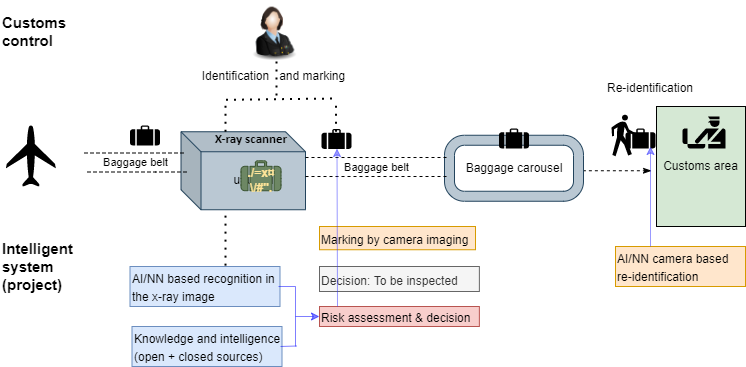 SMI2G 2022,  16-17 May 2022, Brussels
2
Henrik LARSEN  henrik@legind.com
Project participants
Existing consortium:
Proposed coordinator: Legind Technologies A/S
Partners / Other participants (tbc): Customs, technology providers (including software and image/ object recognition), equipment providers (x-ray scanners, cameras). Countries: Denmark, Spain, France, Netherlands.

Looking for partners with the following expertise/ technology/ application field:
Customs
(Airport) Border guards / LEAs
X-ray image/object recognition
Usability design (as relevant to the envisioned product)
SMI2G 2022,  16-17 May 2022, Brussels
3
Henrik LARSEN  henrik@legind.com